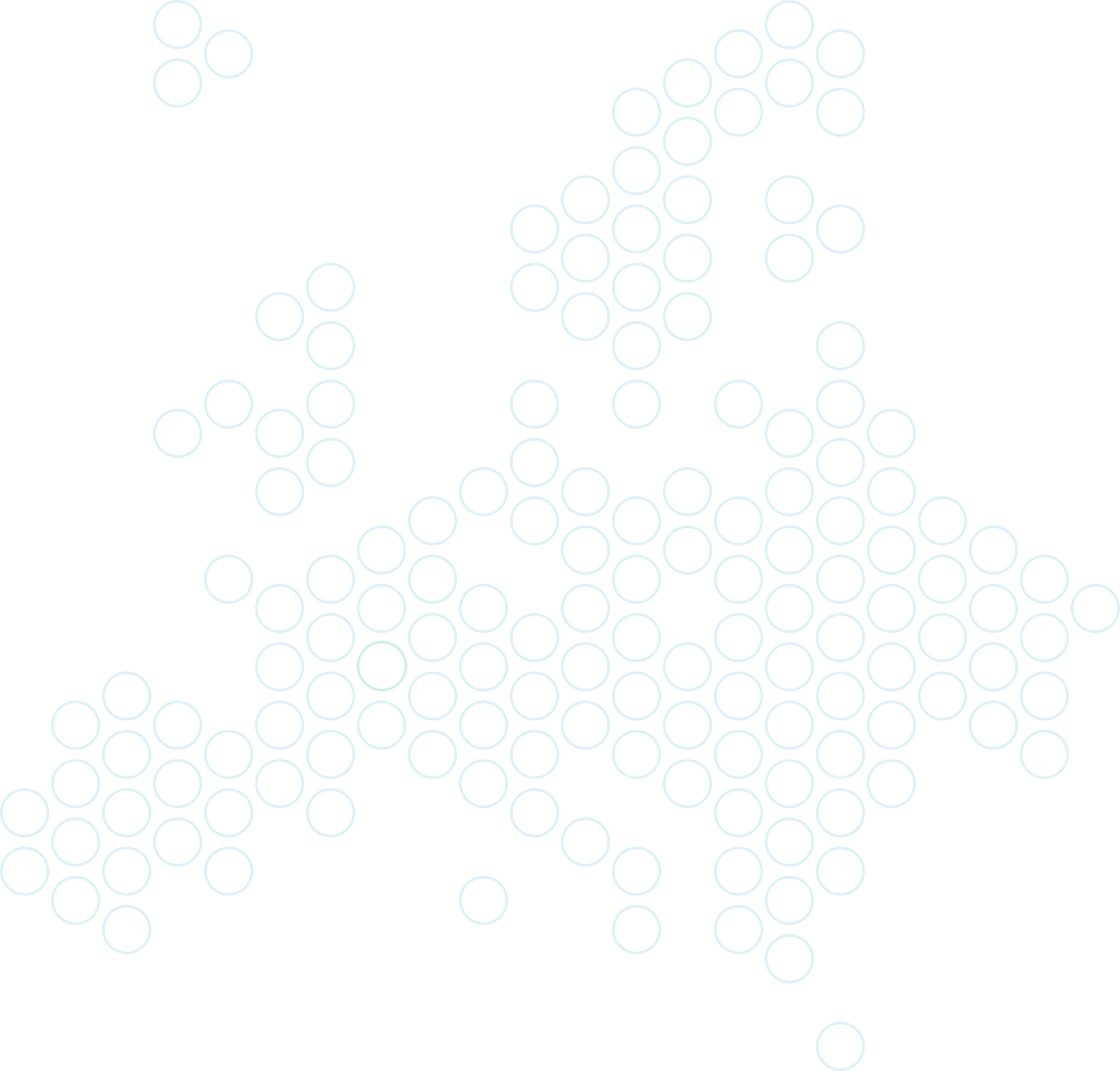 Second Annual FORTHEM conference:Art and Aesthetics as Critical Infrastructure in an Uncertain World
Mykhailenko Halyna, Poltava State Agrarian University, Poltava, Ukraine
Second Annual FORTHEM conference
FORTHEM – Connecting Worlds of Science and Society
January 29-31, 2025
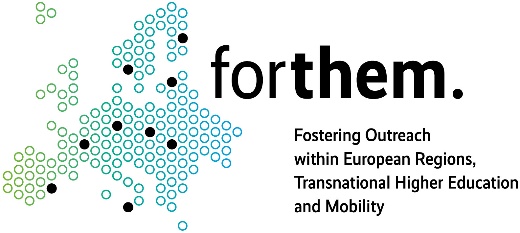 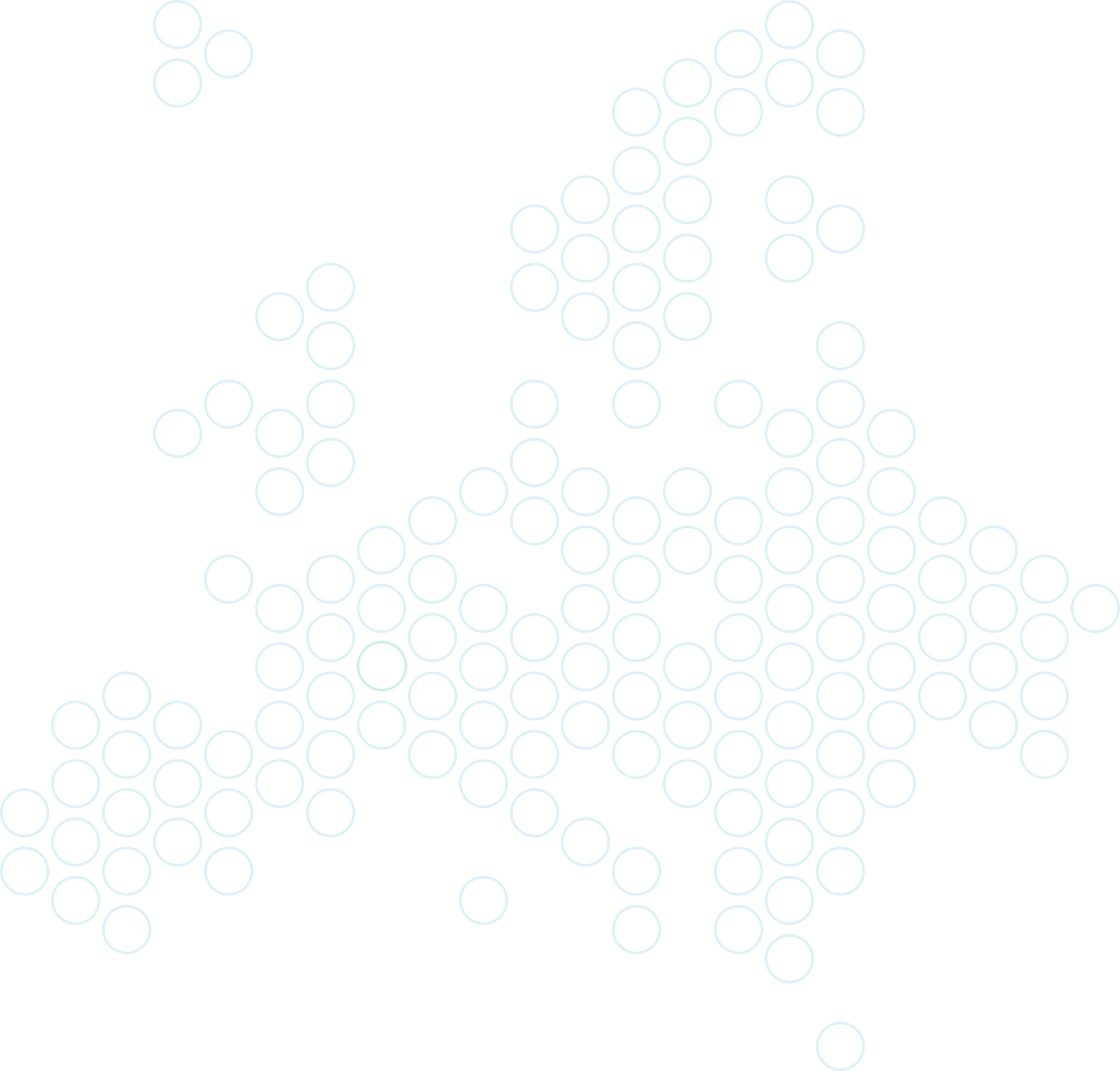 Background
The modern world faces several global challenges:
 Conflicts
 Climate change
 Economic instability
 Cultural polarization

In this context, art and aesthetics play a vital role:
 Preserving cultural heritage
 Addressing social, economic, and emotional issues
 Supporting emotional recovery and societal stability during times of crisis
Second Annual FORTHEM conference
FORTHEM – Connecting Worlds of Science and Society
January 29-31, 2025
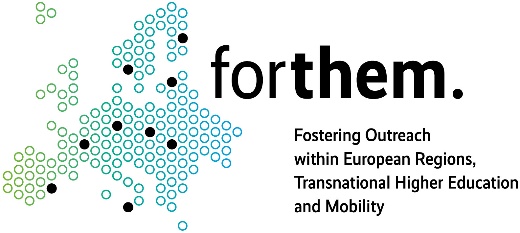 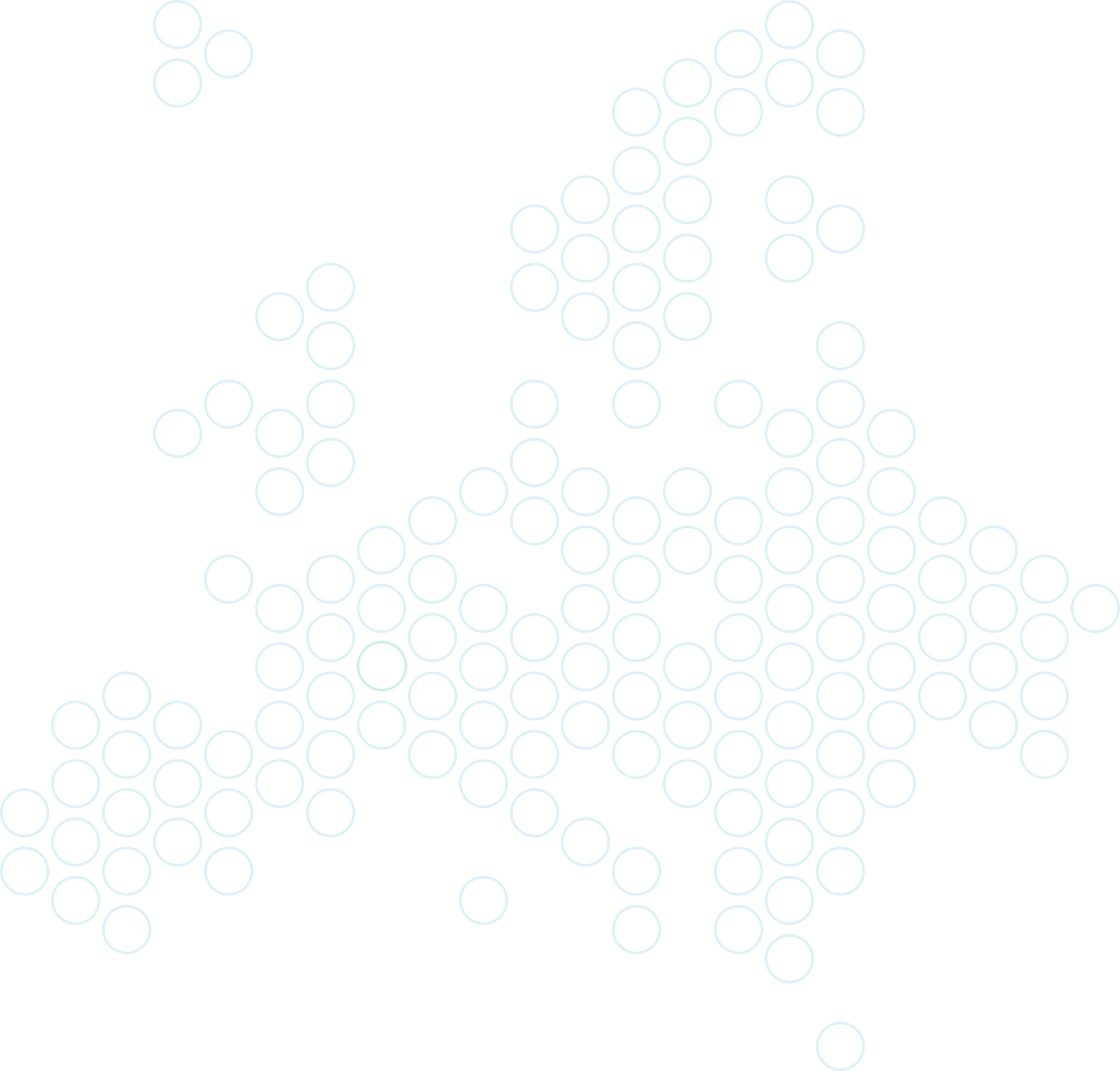 Aim
To explore the role of art in overcoming social and emotional challenges during instability.

    - Art’s role in restoring social bonds
    - Supporting the spiritual and cultural development of society
    - Aiding in crisis adaptation
    - Reflecting instability and overcoming it through creative approaches
Second Annual FORTHEM conference
FORTHEM – Connecting Worlds of Science and Society
January 29-31, 2025
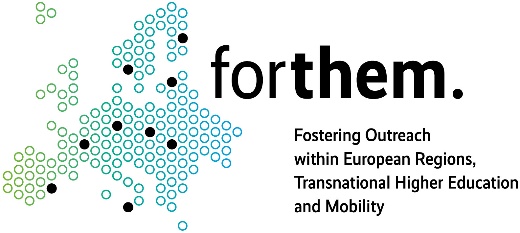 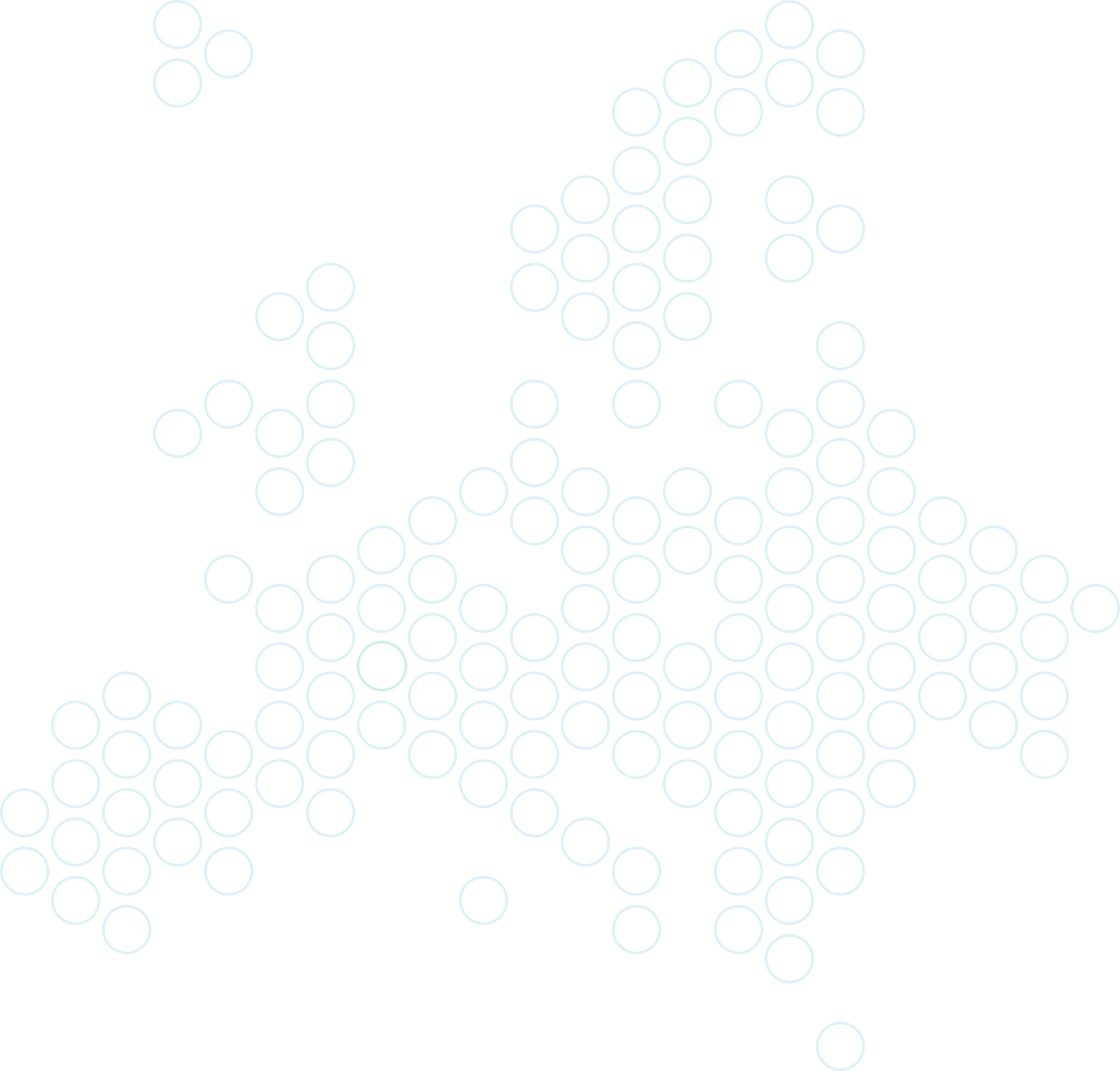 Methods
- Survey of 20 students from Yednist` group
- Focused on art’s role in overcoming stress, trauma, and emotional recovery
- Participants viewed a presentation on cultural heritage
- Discussion on art’s recovery potential in times of crisis
- Feedback from participants was provided through a     questionnaire
Second Annual FORTHEM conference
FORTHEM – Connecting Worlds of Science and Society
January 29-31, 2025
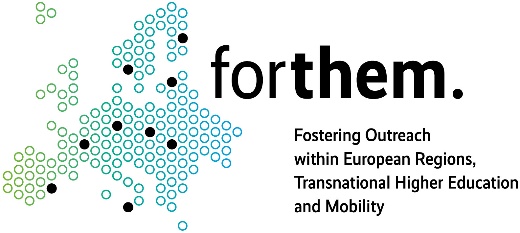 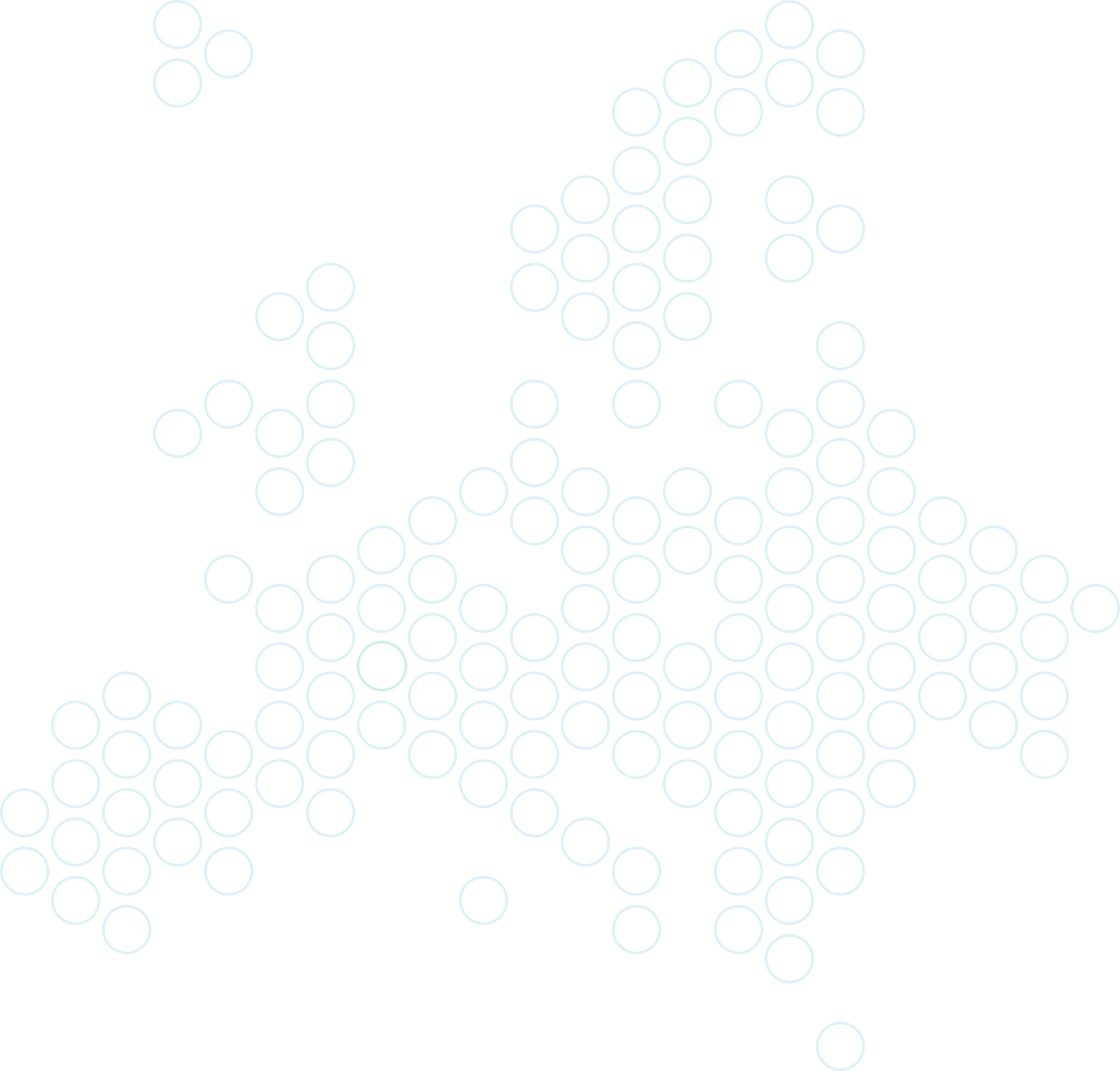 Results
90% of participants found art effective for overcoming traumatic experiences:
- Enhances emotional resilience
- Improves psycho-emotional well-being
 - Shifts perception of the world
 - Visual and creative approaches helped overcome social barriers and trauma
10% of participants with less engagement in art:
-  Found emotional recovery through interaction with pets or loved ones
Second Annual FORTHEM conference
FORTHEM – Connecting Worlds of Science and Society
January 29-31, 2025
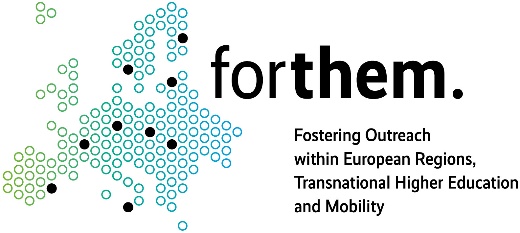 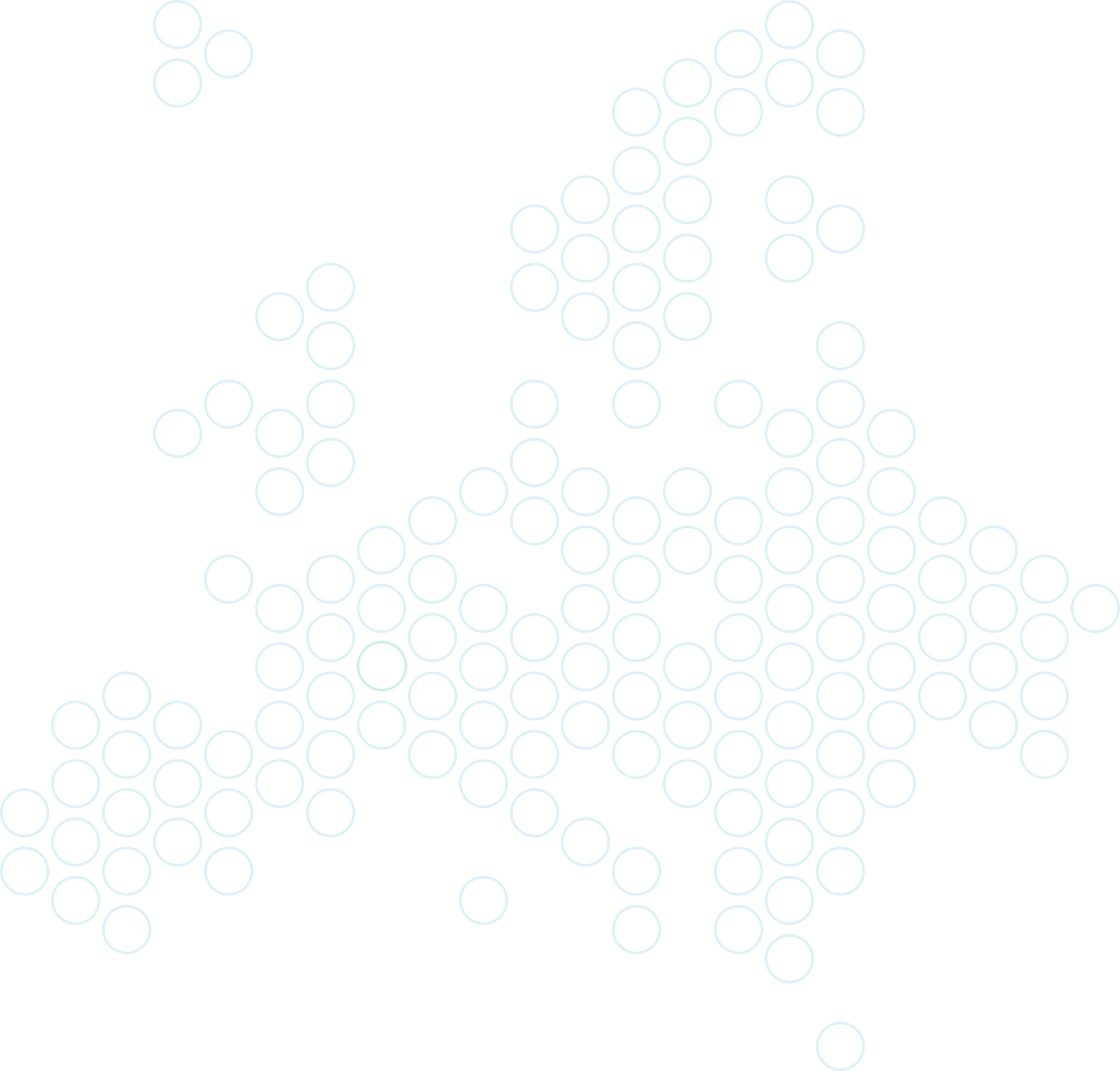 Conclusion
Key Insights:
    - Art and aesthetics are critical infrastructure in strengthening societal resilience during times of uncertainty
    - Art helps overcome personal trauma, reinforce social connections, and restore public order
    - Potential for integrating art-based approaches into government programs aimed at social and cultural stability in crises
Second Annual FORTHEM conference
FORTHEM – Connecting Worlds of Science and Society
January 29-31, 2025
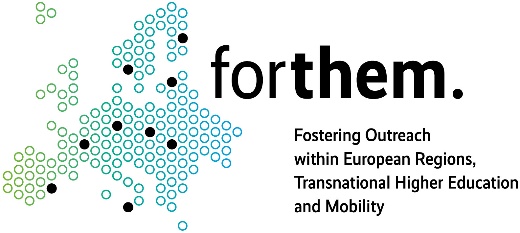 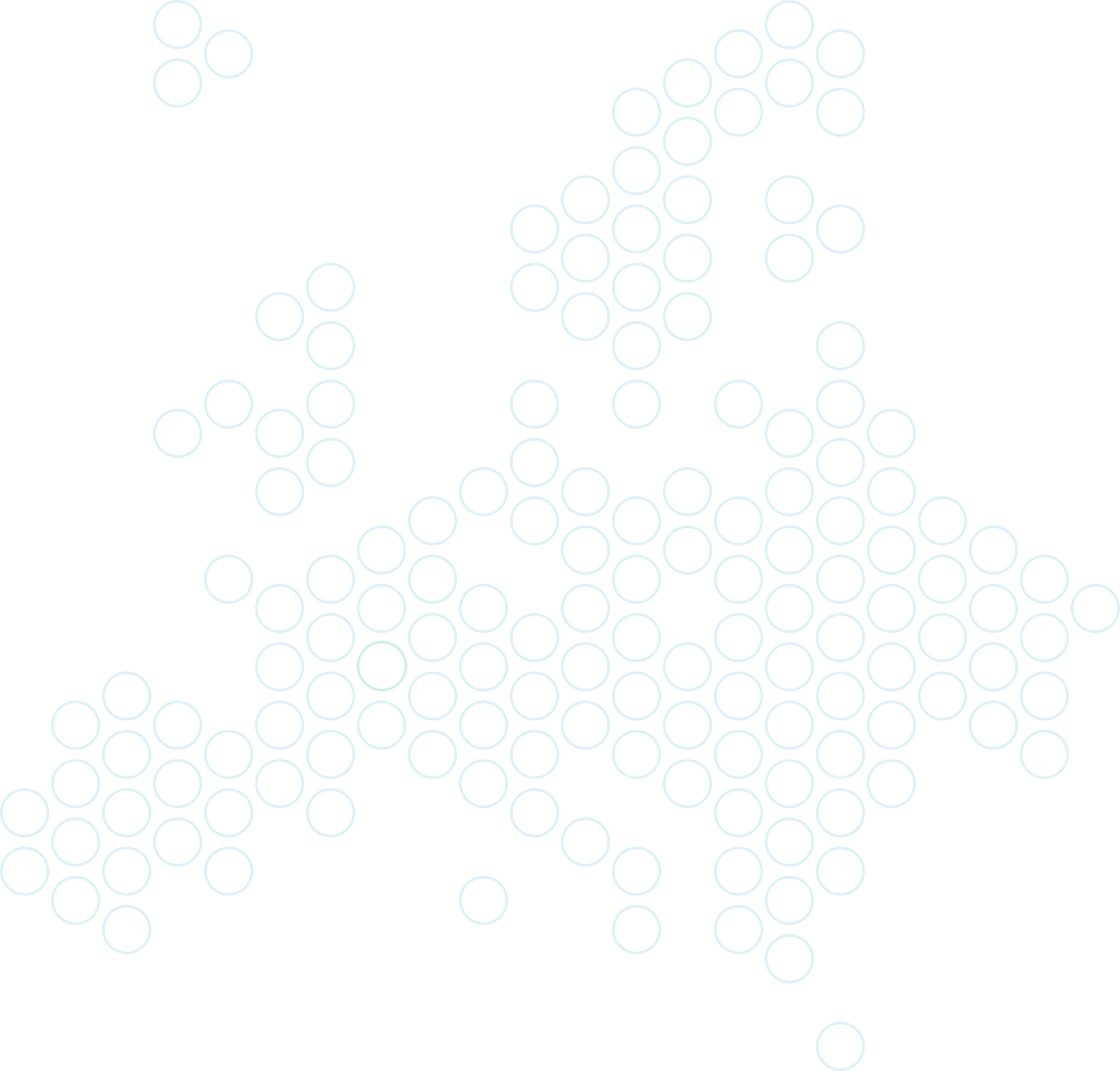 Future Prospects
Integration into Government Programs:
- Art-based approaches could be included in national or international initiatives
- Educational Initiatives
- Cultural Diplomacy  as platforms for dialogue
- Investigating long-term effects of art on community resilience and individual recovery
- Creating interdisciplinary programs aimed at mental health recovery through art
- Promoting cross-sectoral cooperation between cultural, social, and governmental organizations
Second Annual FORTHEM conference
FORTHEM – Connecting Worlds of Science and Society
January 29-31, 2025
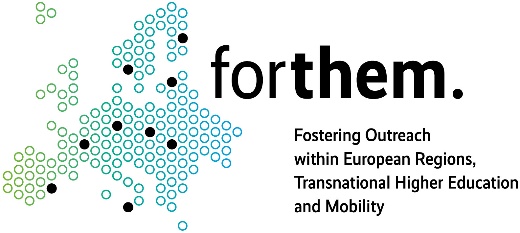 Acknowledgements
Special thanks to Yednist’ Group (participants) for their support
  
No conflicts of interest
  
The project was carried out as part of educational initiatives, with no external funding
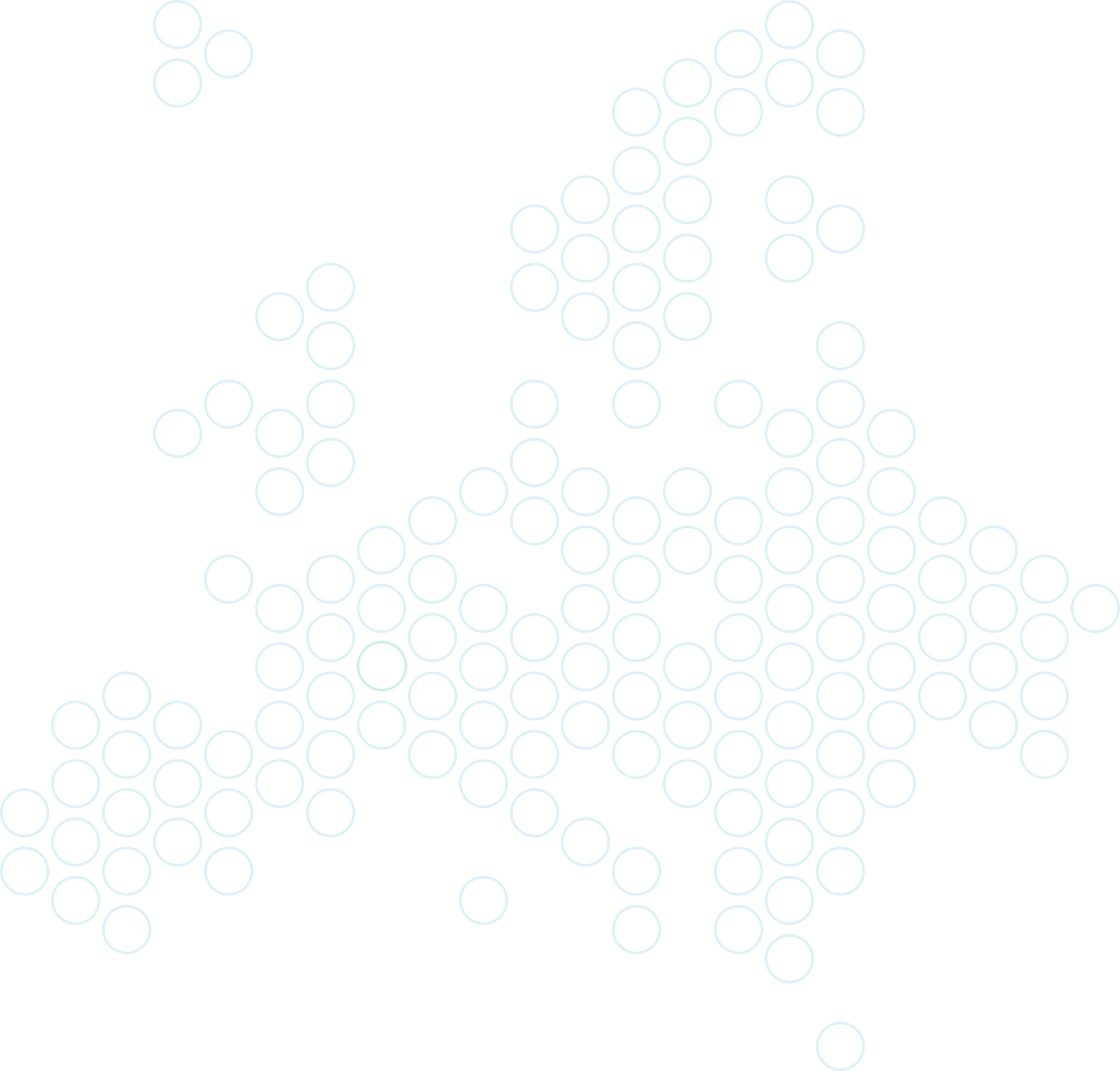 Thank you for your  attantion!
If you are interested contact me
Halyna Mykhailenko
galinaresetnikova2@gmail.com
Second Annual FORTHEM conference
FORTHEM – Connecting Worlds of Science and Society
January 29-31, 2025
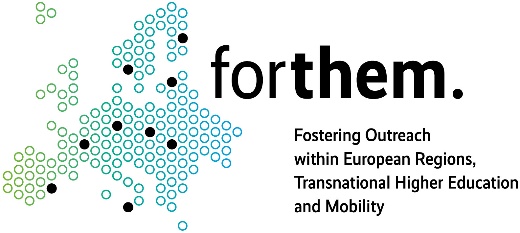